DSP First, 2/e
Lecture 21
Zeros of H(z) and the Frequency Domain
Aug 2016
© 2003-2016, JH McClellan & RW Schafer
1
License Info for DSPFirst Slides
This work released under a Creative Commons License with the following terms:
Attribution
The licensor permits others to copy, distribute, display, and perform the work. In return, licensees must give the original authors credit. 
Non-Commercial
The licensor permits others to copy, distribute, display, and perform the work. In return, licensees may not use the work for commercial purposes—unless they get the licensor's permission.
Share Alike
The licensor permits others to distribute derivative works only under a license identical to the one that governs the licensor's work.
Full Text of the License
This (hidden) page should be kept with the presentation
Aug 2016
© 2003-2016, JH McClellan & RW Schafer
2
READING ASSIGNMENTS
This Lecture:
Chapter 9, Sects. 9-5 & 9-6

Other Reading:
Examples: Chapter 9, Sects. 9-7 & 9-8
ZEROS (and POLES)
Practical Bandpass Filters
Aug 2016
© 2003-2016, JH McClellan & RW Schafer
3
LECTURE OBJECTIVES
ZEROS and POLES
Relate H(z) to FREQUENCY RESPONSE
THREE DOMAINS:
Show Relationship for FIR:
Aug 2016
© 2003-2016, JH McClellan & RW Schafer
4
DESIGN PROBLEM
Example:
Design a Lowpass FIR filter   (Find bk)
Reject completely 0.7p, 0.8p, and 0.9p
This is NULLING
Estimate the filter length needed to accomplish this task.  How many bk ? 

Z POLYNOMIALS provide the TOOLS
Aug 2016
© 2003-2016, JH McClellan & RW Schafer
5
Z-Transform DEFINITION
POLYNOMIAL Representation of LTI SYSTEM:

EXAMPLE:
APPLIES to
Any SIGNAL
POLYNOMIAL in z-1
Aug 2016
© 2003-2016, JH McClellan & RW Schafer
6
CONVOLUTION PROPERTY
Convolution in the n-domain
SAME AS
Multiplication in the z-domain
MULTIPLY
z-TRANSFORMS
FIR Filter
Aug 2016
© 2003-2016, JH McClellan & RW Schafer
7
x[n]
y[n]
CONVOLUTION EXAMPLE
Aug 2016
© 2003-2016, JH McClellan & RW Schafer
8
Z-TRANSFORM-DOMAIN
POLYNOMIALS: H(z)
FREQ-DOMAIN
TIME-DOMAIN
THREE DOMAINS
Aug 2016
© 2003-2016, JH McClellan & RW Schafer
9
FREQUENCY RESPONSE ?
Same Form:
SAME COEFFICIENTS
Aug 2016
© 2003-2016, JH McClellan & RW Schafer
10
H(z) as ANALYSIS TOOL
H(z) is a COMPLEX-VALUED function of a COMPLEX VARIABLE  z.

Shape of H(z), and the Frequency Response, is dominated by zeros (H(z)=0) and poles (H(z)=∞)

Can we use tools of POLYNOMIALS (e.g., roots and factoring)  to make analysis easier?
Aug 2016
© 2003-2016, JH McClellan & RW Schafer
11
zero
ZEROS of H(z)
Find z, where H(z)=0
Aug 2016
© 2003-2016, JH McClellan & RW Schafer
12
ZEROS of H(z) – example 2
Find z, where H(z)=0
Interesting when z is ON the unit circle.
Recall: Roots occur in Conjugate pairs when coefficients are real
Aug 2016
© 2003-2016, JH McClellan & RW Schafer
13
UNIT
CIRCLE
3 ZEROS
H(z) = 0
3 POLES
PLOT ZEROS in z-DOMAIN
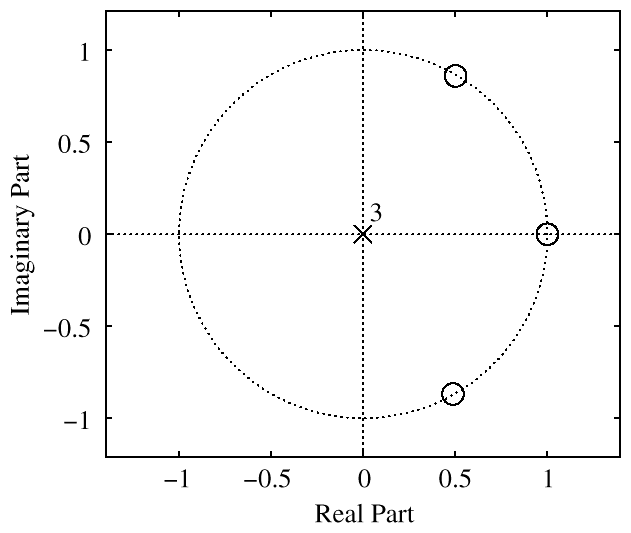 Aug 2016
© 2003-2016, JH McClellan & RW Schafer
14
POLES of H(z)
Find z, where 
FIR only has poles at z=0
Aug 2016
© 2003-2016, JH McClellan & RW Schafer
15
FREQUENCY RESPONSE ?
Same Form:
SAME COEFFICIENTS
Aug 2016
© 2003-2016, JH McClellan & RW Schafer
16
FREQ RESPONSE from System Function
Relate H(z) to FREQUENCY RESPONSE



EVALUATE H(z) on the UNIT CIRCLE
ANGLE is same as FREQUENCY
Aug 2016
© 2003-2016, JH McClellan & RW Schafer
17
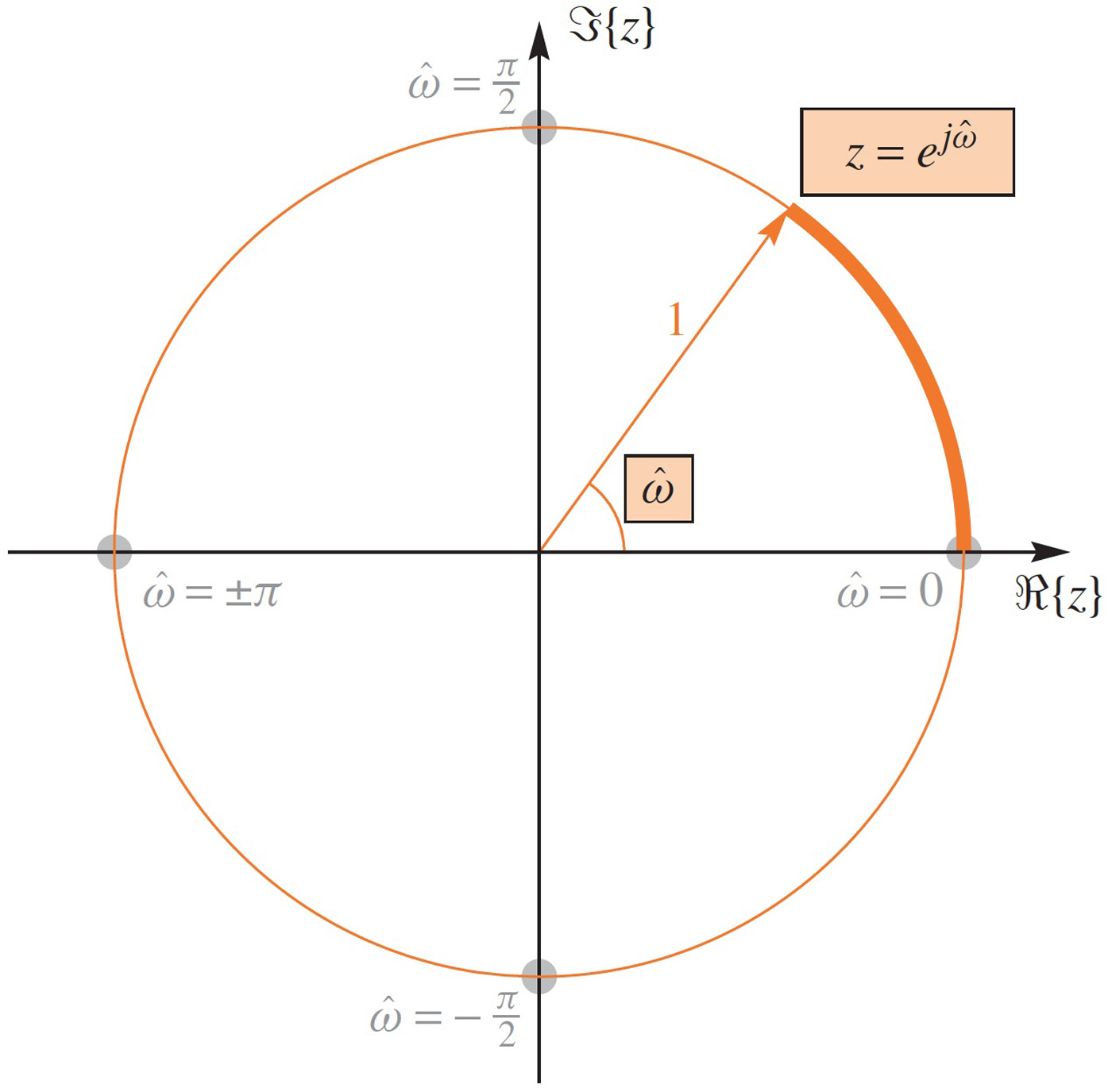 ANGLE is FREQUENCY
Aug 2016
© 2003-2016, JH McClellan & RW Schafer
18
Evaluate H(z) on Unit Circle
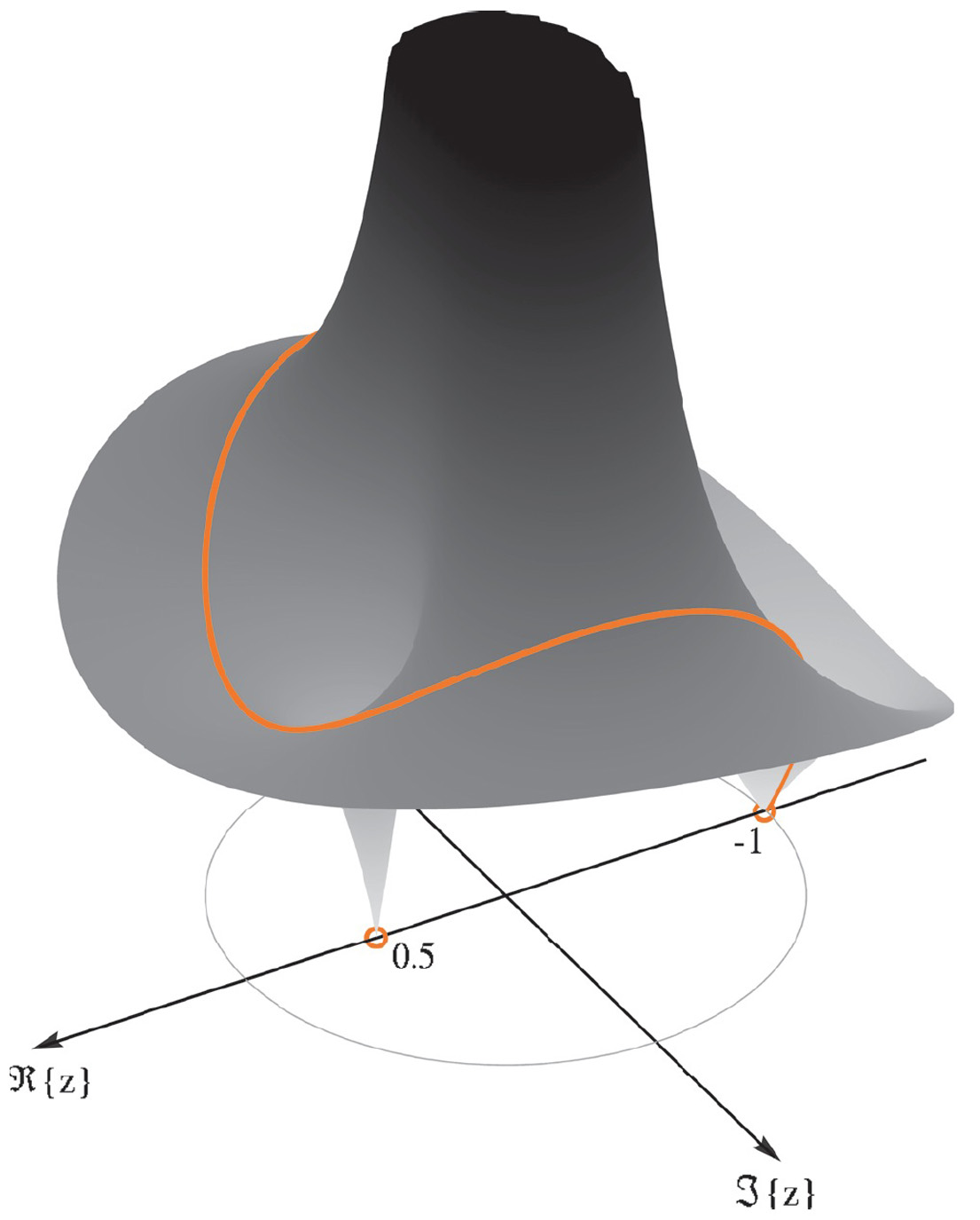 Aug 2016
© 2003-2016, JH McClellan & RW Schafer
19
FIR Frequency Response
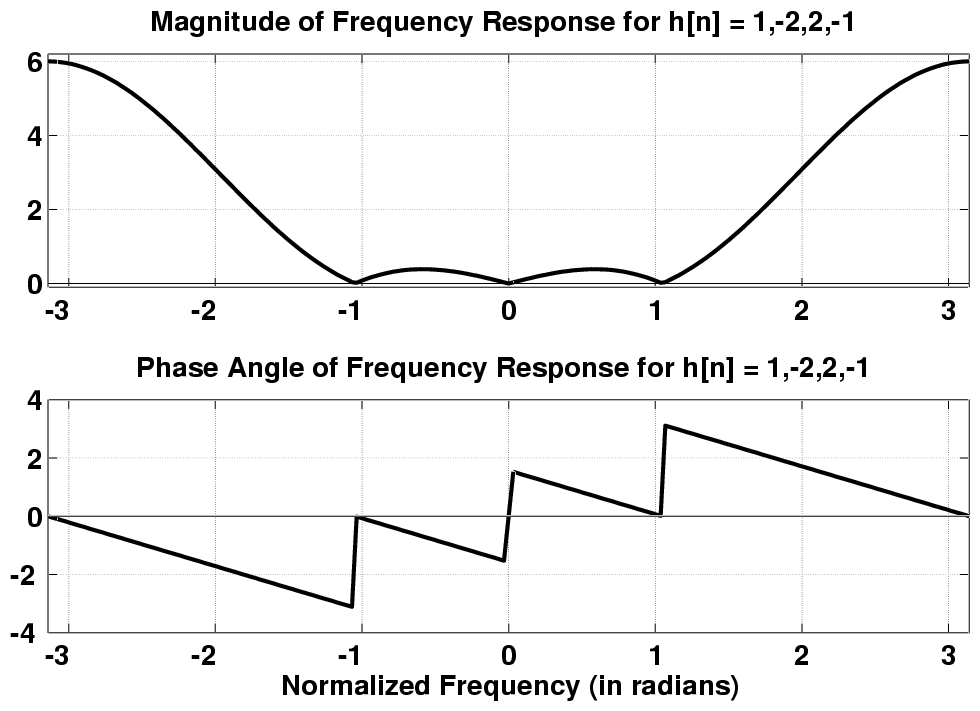 Aug 2016
© 2003-2016, JH McClellan & RW Schafer
20
3 DOMAINS MOVIE: FIR
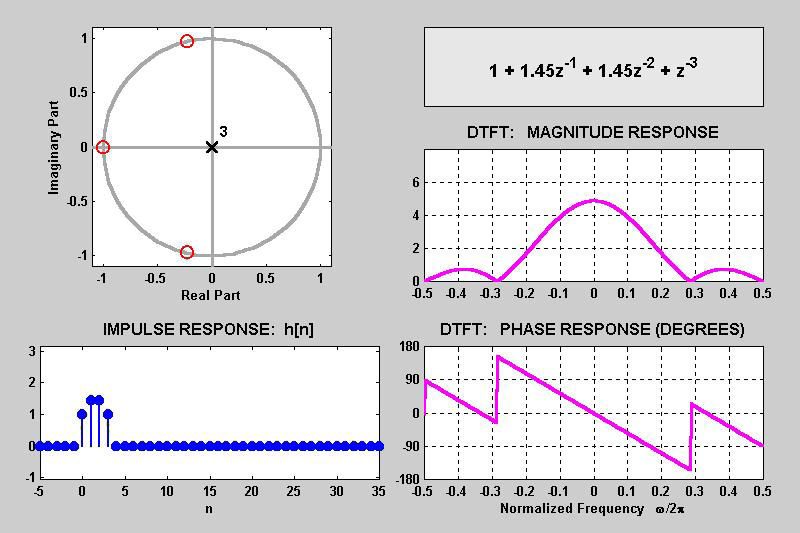 ZEROS MOVE
Aug 2016
© 2003-2016, JH McClellan & RW Schafer
21
4 MOVIES @ WEBSITE
http://dspfirst.gatech.edu/chapters/07ztrans/demos/3_domain/index.html
3 DOMAINS MOVIES: FIR Filters
Two zeros moving around UC and inside

Three zeros; one held fixed at z=−1

Ten zeros; 9 equally spaced around UC; one moving

Ten zeros; 8 equally spaced around UC; two moving
Aug 2016
© 2003-2016, JH McClellan & RW Schafer
22
x[n]
y[n]
NULLING PROPERTY of H(z)
When H(z)=0 on the unit circle.
Find inputs x[n] that give zero output
Aug 2016
© 2003-2016, JH McClellan & RW Schafer
23
NULLING PROPERTY of H(z)
Evaluate H(z) at the input “frequency”
Aug 2016
© 2003-2016, JH McClellan & RW Schafer
24
FIR Frequency Response
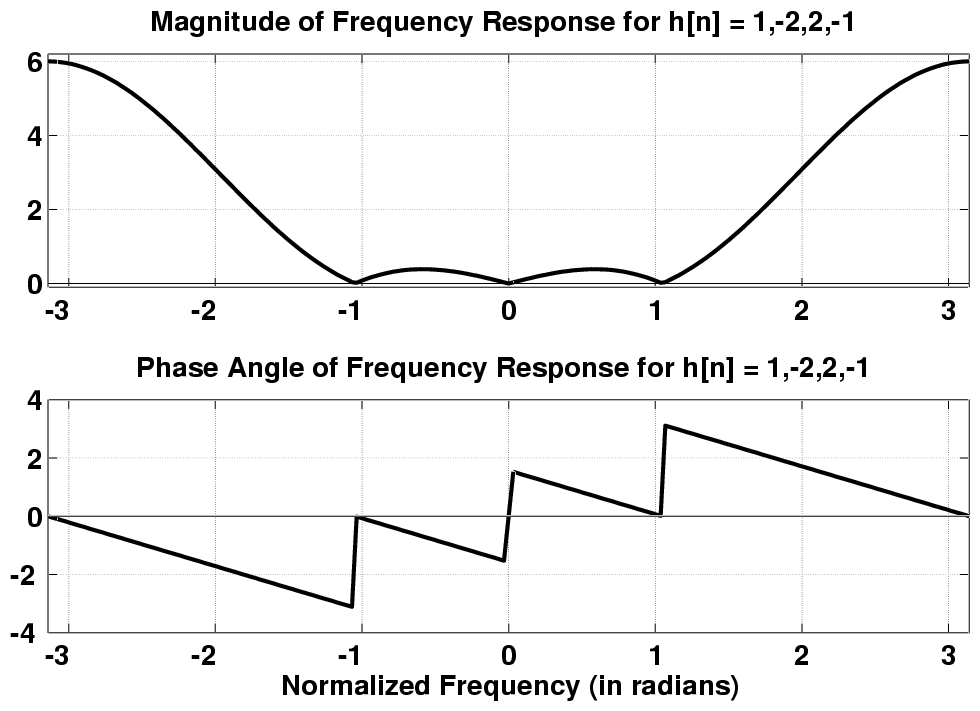 Aug 2016
© 2003-2016, JH McClellan & RW Schafer
25
DESIGN PROBLEM
Example:
Design a Lowpass FIR filter   (Find bk)
Reject completely 0.7p, 0.8p, and 0.9p
Estimate the filter length needed to accomplish this task.  How many bk ? 

Z POLYNOMIALS provide the TOOLS
Aug 2016
© 2003-2016, JH McClellan & RW Schafer
26
NULLING FILTER DESIGN
PLACE ZEROS to make y[n] = 0






6th order FIR has 7 filter coefficients
Need 6 ZEROS
where H(z) = 0
Aug 2016
© 2003-2016, JH McClellan & RW Schafer
27
3 DOMAINS MOVIE: FIR
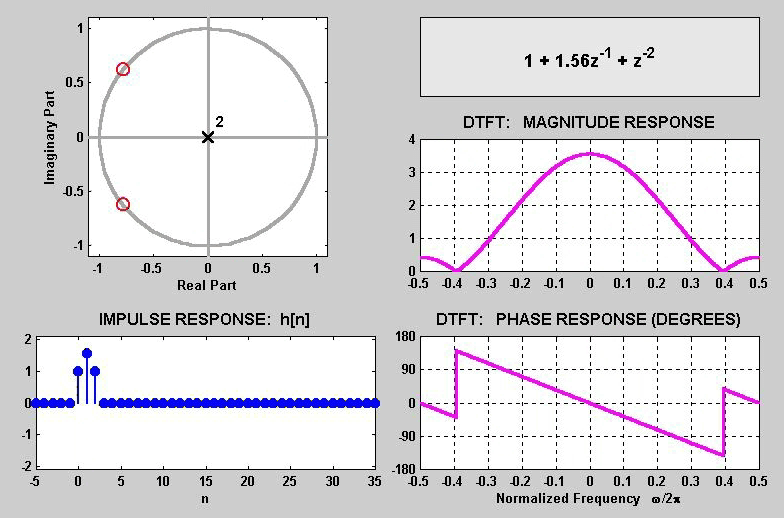 ZEROS on
UNIT-CIRCLE
NULL
NULL
Aug 2016
© 2003-2016, JH McClellan & RW Schafer
28
PeZ Demo: Zero Placing
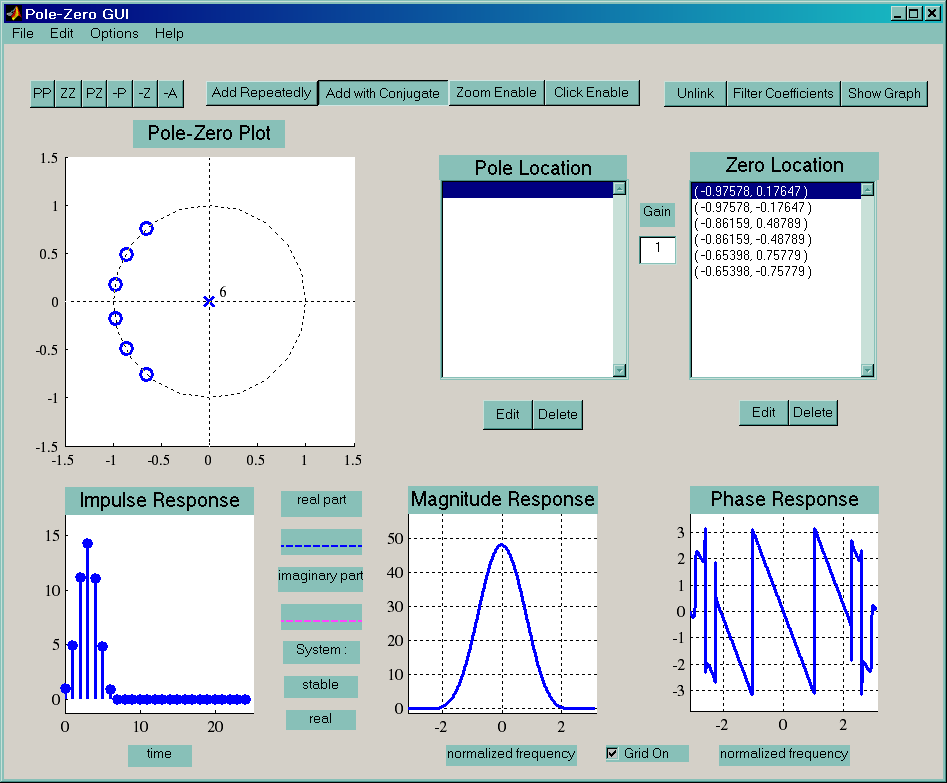 Aug 2016
© 2003-2016, JH McClellan & RW Schafer
29
If we want to block sinusoid with
One zero, two zeros, …
We usually want filters with real coefficients
z-2 needed   for causality
Aug 2016
© 2003-2016, JH McClellan & RW Schafer
30
Block Multiple Frequencies
Want to totally block:
H(z) must have zeros at:
must have zero at z =1 or -1
To block
So, the general form becomes:
to block DC
to block  fs /2
On the other hand: Not much control over other frequencies
Aug 2016
© 2003-2016, JH McClellan & RW Schafer
31
L-pt RUNNING SUM  H(z)
ZEROS on
UNIT CIRCLE
(z-1) in 
denominator
cancels k=0 term
Aug 2016
© 2003-2016, JH McClellan & RW Schafer
32
11-pt RUNNING SUM  H(z)
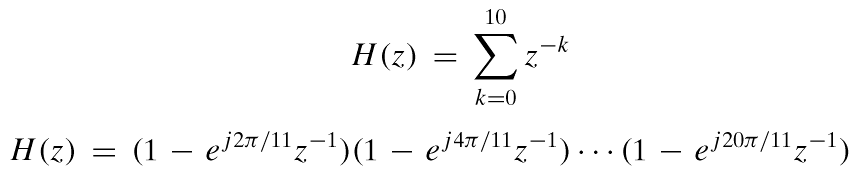 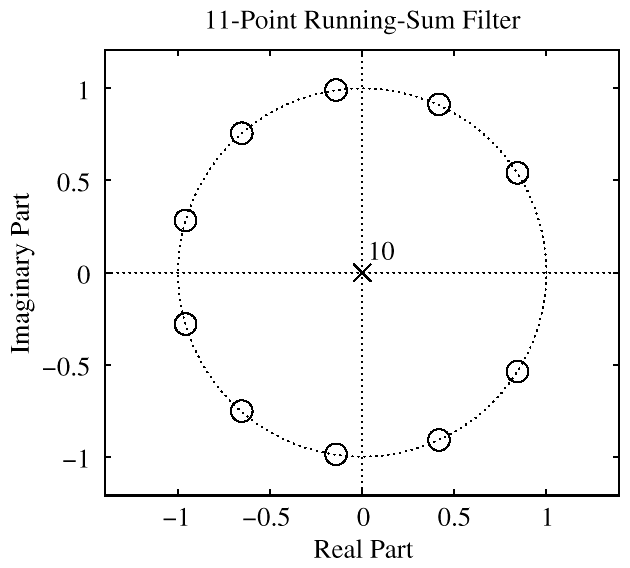 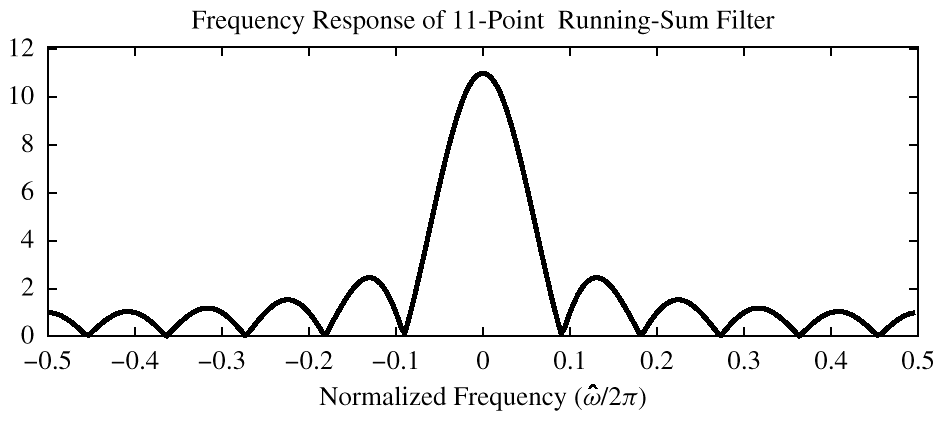 NO zero at z=1
Aug 2016
© 2003-2016, JH McClellan & RW Schafer
33
FILTER DESIGN: CHANGE L
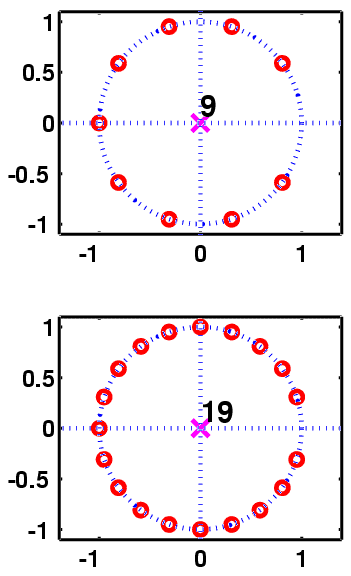 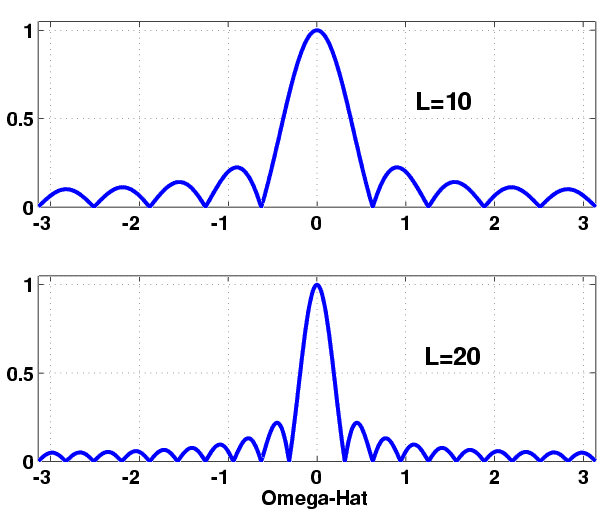 Running
Average
Filter
Passband is
Narrower
for L bigger
Aug 2016
© 2003-2016, JH McClellan & RW Schafer
34
3 DOMAINS MOVIE: FIR BPF
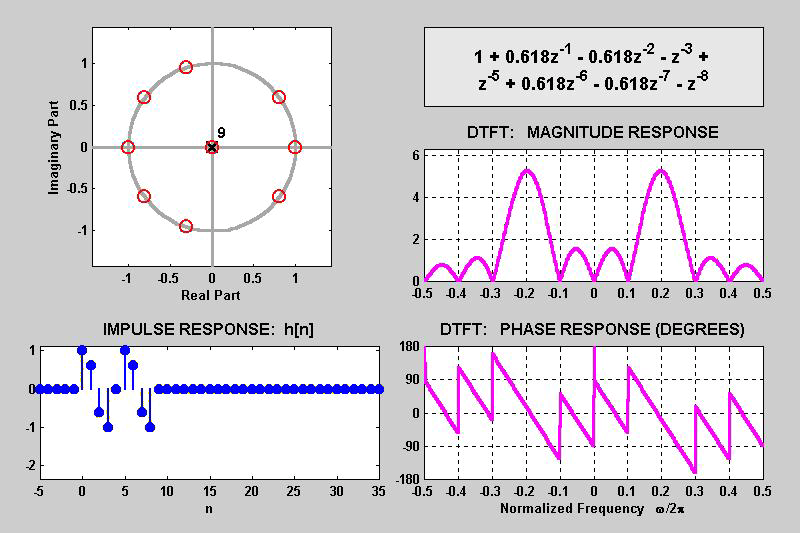 ZEROS MISSING
Aug 2016
© 2003-2016, JH McClellan & RW Schafer
35
CONVOLUTION PROPERTY
MULTIPLICATION of z-TRANSFORMS


CONVOLUTION in TIME-DOMAIN
IMPULSE RESPONSE
Aug 2016
© 2003-2016, JH McClellan & RW Schafer
36
MATH FORMULA for h[n]
Use SHIFTED IMPULSES to write h[n]
0.2
n
4
0
Aug 2016
© 2003-2016, JH McClellan & RW Schafer
37
FINITE LIMITS
Same as  bk
FINITE LIMITS
LTI: Convolution
Output = Convolution of x[n] & h[n]
NOTATION:  y[n] = x[n]*h[n]
Here is the FIR case:
Aug 2016
© 2003-2016, JH McClellan & RW Schafer
38
L-pt RUNNING AVG  H(z)
ZEROS on
UNIT CIRCLE
(z-1) in 
denominator
cancels k=0 term
Aug 2016
© 2003-2016, JH McClellan & RW Schafer
39
L-pt RUNNING AVG: Step Response
STEP RESPONSE
Aug 2016
© 2003-2016, JH McClellan & RW Schafer
40
POP QUIZ
Given:
Plot the Magnitude and Phase

Find the output, y[n]
When
Aug 2016
© 2003-2016, JH McClellan & RW Schafer
41
POP QUIZ: MAG & PHASE
Given:
Derive Magnitude and Phase
Aug 2016
© 2003-2016, JH McClellan & RW Schafer
42
Ans: FREQ RESPONSE
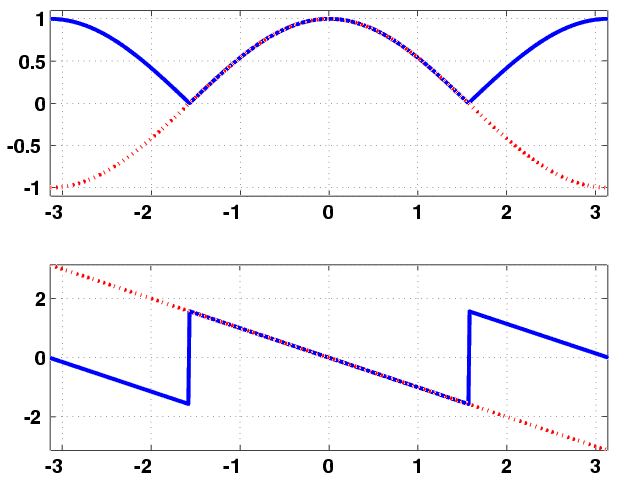 Aug 2016
© 2003-2016, JH McClellan & RW Schafer
43
POP QUIZ : Answer #2
Find y[n] when
Aug 2016
© 2003-2016, JH McClellan & RW Schafer
44
POP QUIZ: MAG & PHASE
Given:
Derive Magnitude and Phase
Aug 2016
© 2003-2016, JH McClellan & RW Schafer
45
Ans: FREQ RESPONSE
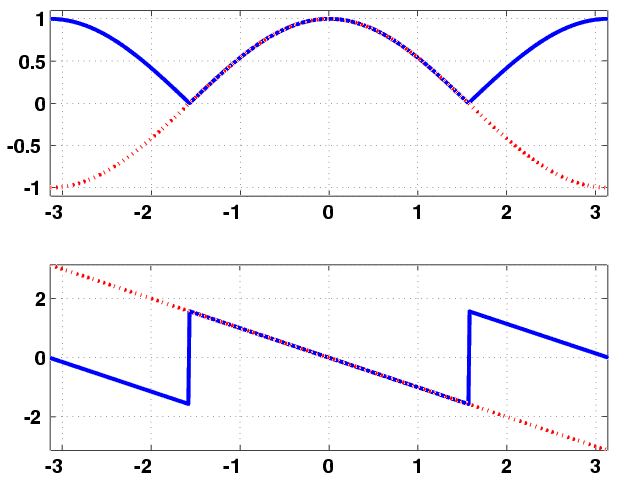 Aug 2016
© 2003-2016, JH McClellan & RW Schafer
46
POP QUIZ : Answer #2
Find y[n] when
Aug 2016
© 2003-2016, JH McClellan & RW Schafer
47
3 DOMAINS MOVIE: FIR
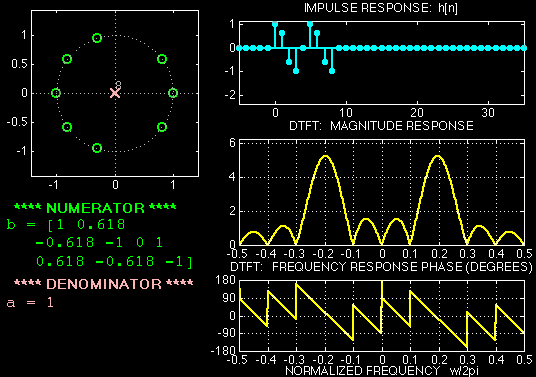 H(z)
h[n]
H(w)
ZEROS MISSING
Aug 2016
© 2003-2016, JH McClellan & RW Schafer
48
UNIT
CIRCLE
3 ZEROS
H(z) = 0
3 POLES
PLOT ZEROS in z-DOMAIN
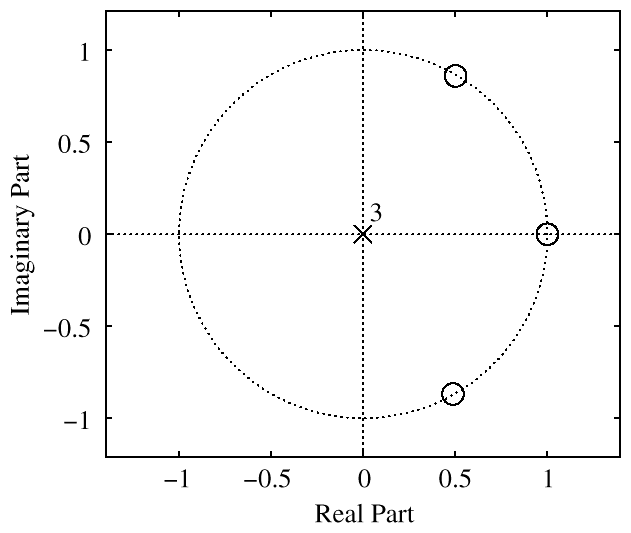 Aug 2016
© 2003-2016, JH McClellan & RW Schafer
49
CASCADE EQUIVALENT
Multiply the System Functions
x[n]
y[n]
x[n]
y[n]
EQUIVALENT
SYSTEM
Aug 2016
© 2003-2016, JH McClellan & RW Schafer
50
x[n]
w[n]
y[n]
x[n]
y[n]
CASCADE EXAMPLE
Aug 2016
© 2003-2016, JH McClellan & RW Schafer
51
NULLING FILTER
PLACE ZEROS to make y[n] = 0
3 ZEROS
H(z) = 0
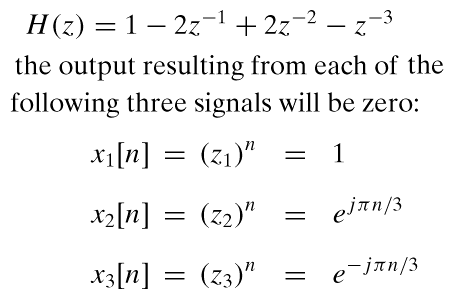 H(z1) = 0
H(z2) = 0
H(z3) = 0
Aug 2016
© 2003-2016, JH McClellan & RW Schafer
52
CHANGE in NOTATION
Relate H(z) to FREQUENCY RESPONSE
NEW NOTATION for FREQUENCY RESPONSE
Aug 2016
© 2003-2016, JH McClellan & RW Schafer
53